#include <stdio.h>
#include <string.h>
#include <stdlib.h>
#include <malloc.h>

#define	 N_STUDENTS	4

typedef struct student_info {
	char name[10];
	int height;
	float weight;
} element;

typedef struct {
	element *data;  // data은 포인터로 정의
	int capacity;     // 현재 크기
	int top;
} StackType;
// 스택 생성 함수
void init_stack(StackType *s)
{
	s->top = -1;
	s->capacity = 1;
	s->data = (element *)malloc(s->capacity * sizeof(element));
}

// 공백 상태 검출 함수
int is_empty(StackType *s)
{
	return (s->top == -1);
}
// 포화 상태 검출 함수
int is_full(StackType *s)
{
	return (s->top == (s->capacity-1));
}
int main(void)
{
	int i;
	element e;
	StackType s;
	init_stack(&s);

	for (i = 0; i < N_STUDENTS; i++) {
		printf("이름: ");
		scanf("%s", e.name);
		printf("키: ");
		scanf("%d", &e.height);
		printf("몸무게: ");
		scanf("%f", &e.weight);

		push(&s,e);
	}
	for (i = 0; i < N_STUDENTS; i++) {
		e = pop(&s);
		printf("%s, %d, %f \n", e.name, e.height, e.weight);
	}

	return 0;
}
void push(StackType *s, element item)
{
	if (is_full(s)) {
		s->capacity *= 2;
		s->data =
			(element *)realloc(s->data, s->capacity * sizeof(element));
	}
	s->data[++(s->top)] = item;
}
// 삭제함수
element pop(StackType *s)
{
	if (is_empty(s)) {
		fprintf(stderr, "스택 공백 에러\n");
		exit(1);
	}
	else return s->data[(s->top)--];
}
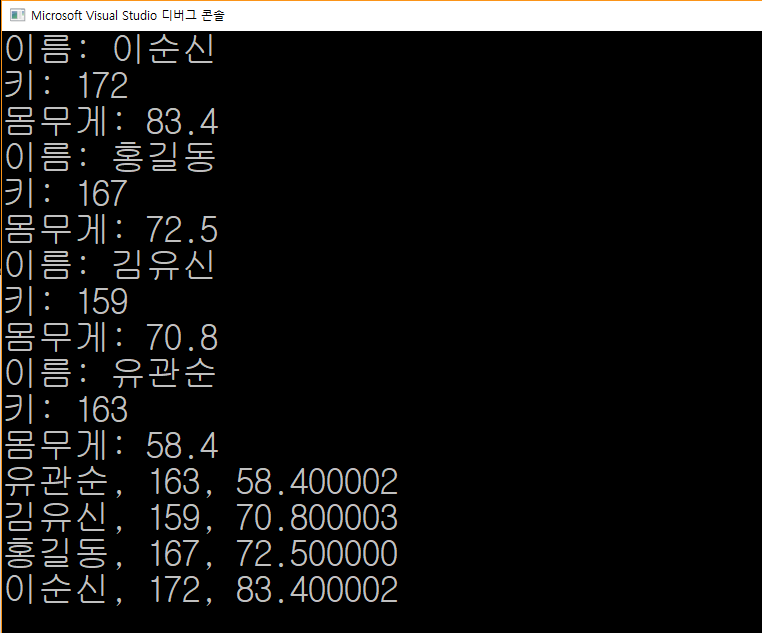 // 공백 상태 검출 함수
int is_empty(StackType *s)
{
	return (s->top == -1);
}
// 포화 상태 검출 함수
int is_full(StackType *s)
{
	return (s->top == (s->capacity-1));
}
void push(StackType *s, element item)
{
	if (is_full(s)) {
		s->capacity *= 2;
		s->data =
			(element *)realloc(s->data, s->capacity * sizeof(element));
	}
	s->data[++(s->top)] = item;
}
#include <stdio.h>
#include <string.h>
#include <stdlib.h>
#include <malloc.h>

typedef char element;

typedef struct {
	element *data;  // data은 포인터
	int capacity;     // 현재 크기
	int top;
} StackType;

// 스택 생성 함수
void init_stack(StackType *s)
{
	s->top = -1;
	s->capacity = 1;
	s->data = (element *)malloc(s->capacity * sizeof(element));
}
int main(void)
{
	int i,j;
	element e;
	StackType s;

	init_stack(&s);

	for (i = 0; ; i++) {
		e = getchar();
		if (e == '\n')
			break;
		push(&s, e);
	}
	printf("-------------\n");
	for (j = 0; j < i; j++) {
		e = pop(&s);
		putchar(e);
	}

	return 0;
}
// 삭제함수
element pop(StackType *s)
{
	if (is_empty(s)) {
		fprintf(stderr, "스택 공백 에러\n");
		exit(1);
	}
	else return s->data[(s->top)--];
}
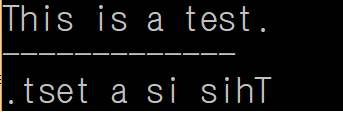 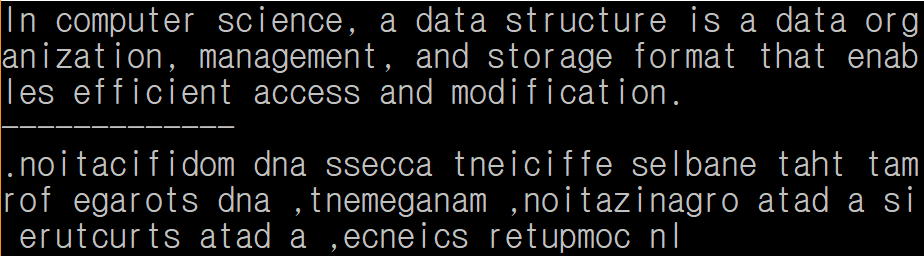 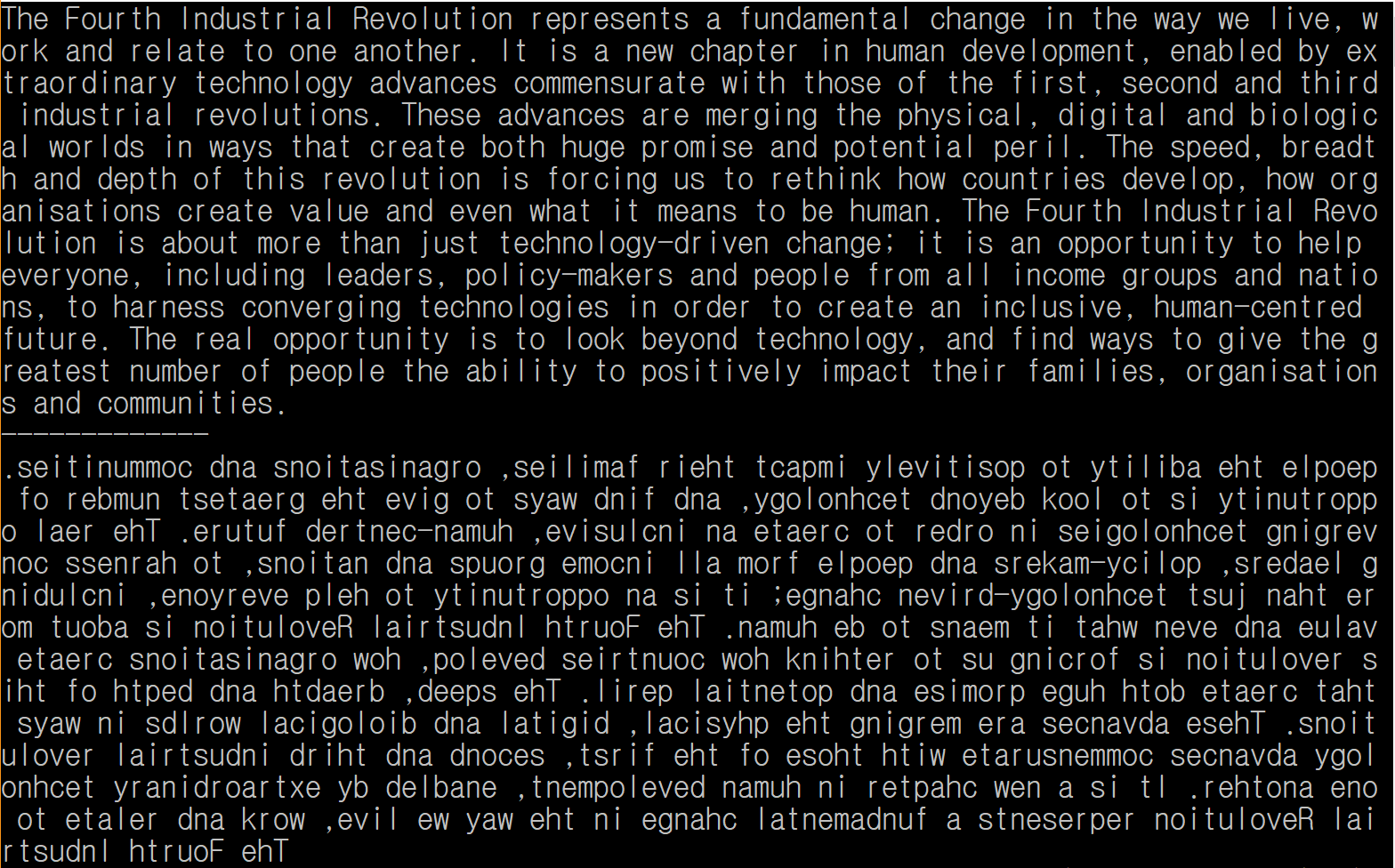